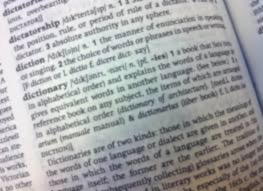 Hashing
CS2110
Spring 2018
Announcements
2
Submit Prelim 2 conflicts by tomorrow night
A7 Due FRIDAY
A8 will be released on Thursday
Hash Functions
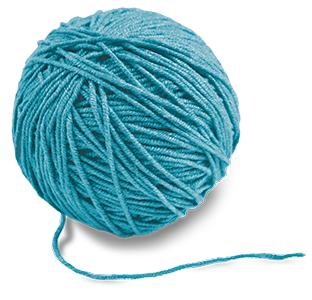 Requirements:
deterministic
return a number in [0..n]
0
1
1
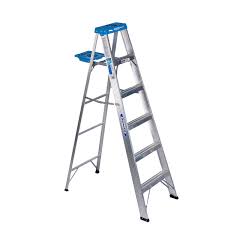 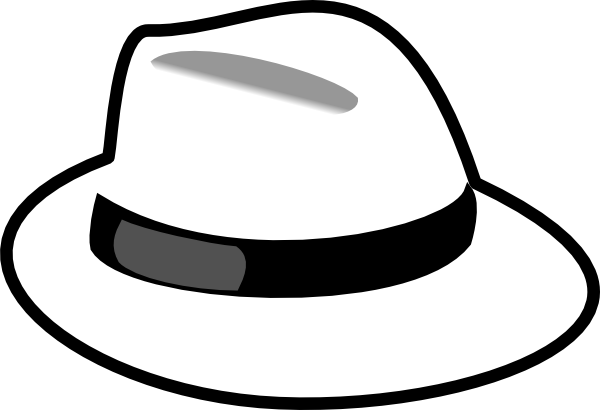 4
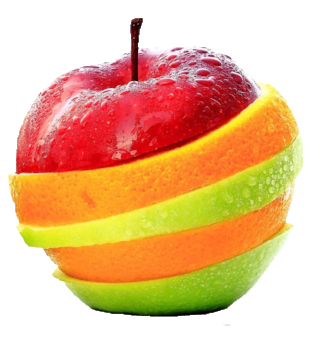 3
Properties of a good hash:
fast
collision-resistant
evenly distributed
hard to invert
[Speaker Notes: if the values are equal then…
If hashes are equal then…

For non-integer, encode as int (e.g., ascii)
sum_{i=0}^{n-1} s[i]* 31^{n-1-i}

Finding good hash functions is hard. SHA-3 2006-2015.]
Hash Functions
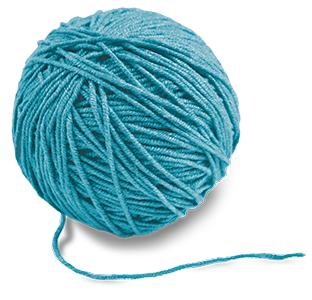 Requirements:
deterministic
return a number in [0..n]
0
1
1
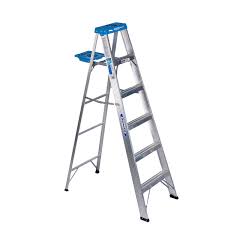 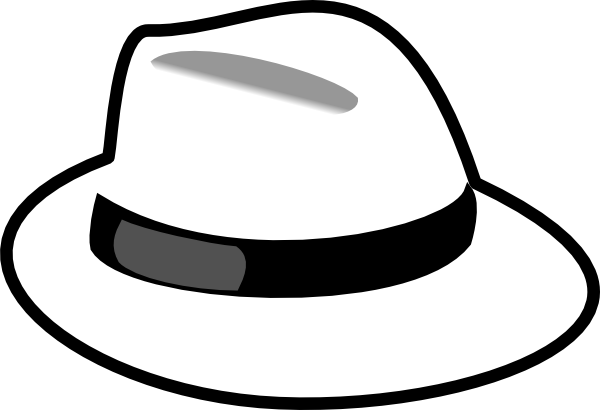 4
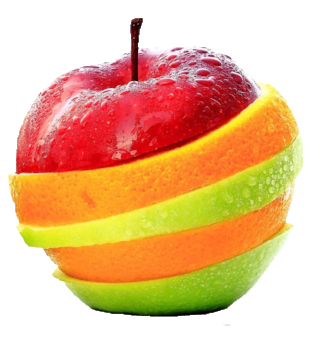 3
Which of the following functions f: Object -> int are hash functions:
f(x) = x
f(x) = x.hashCode() 
f(x) = &x
f(x) = 0
[Speaker Notes: if the values are equal then…
If hashes are equal then…

For non-integer, encode as int (e.g., ascii)
sum_{i=0}^{n-1} s[i]* 31^{n-1-i}

Finding good hash functions is hard. SHA-3 2006-2015.]
Example: SHA-256
Example: hashCode()
6
Application: Error Detection
7
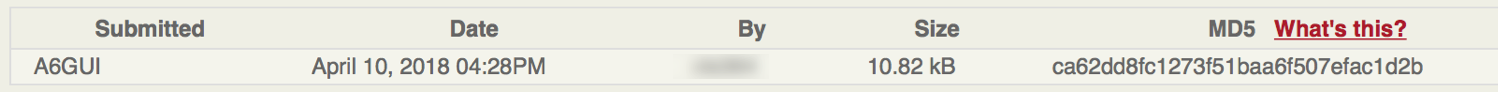 Hash functions are used for error detection
E.g., hash of uploaded file should be the same as hash of original file (if different, file was corrupted)
Application: Integrity
Hash functions are used to "sign" messages
Provides integrity guarantees in presence of an active adversary
Principals share some secret sk
Send (m, h(m,sk))
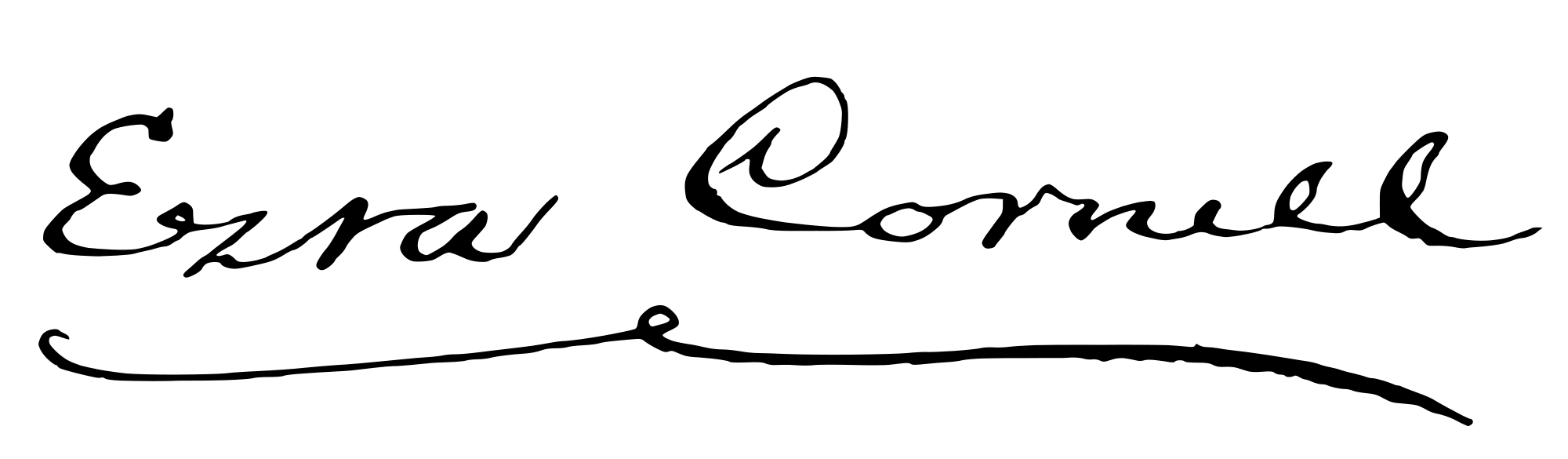 Application: Password Storage
Hash functions are used to store passwords
Could store plaintext passwords
Problem: Password files get stolen
Could store          (username, h(password))
Problem: password reuse
Instead, store                 (username, s, h(password, s))
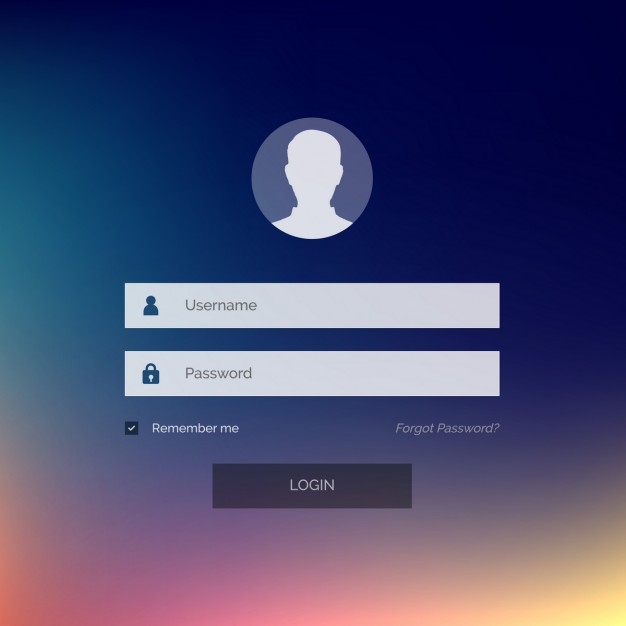 2
3
1
Application: Hash Set
10
0
3
1
2
0     1    2    3
1
3
1
0
2
2
3
Hash Tables
Idea: finding an element in an array takes constant time when you know which index it is stored in
add(“CA”)
Hash hunction
mod 6
CA
5
0
1
2
3
4
5
CA
MA
NY
b
[Speaker Notes: add/update/lookup/delete

analyse running time (naïve version)]
So what goes wrong?
k2
k1
hashIndex
hashIndex
0
1
2
3
4
5
Can we have perfect hash functions?
Perfect hash functions map each value to a different index in the hash table

Impossible in practice
don’t know size of the array
Number of possible values far far exceeds the array size
no point in a perfect hash function if it takes too much time to compute
Collision Resolution
Two ways of handling collisions:

Chaining                                 2.  Open Addressing
Chaining
add(“NY”)
add(“CA”)
lookup("CA")
CA
New York
hashIndex
3
0
1
2
3
4
5
NY
VA
bucket/chain
(linked list)
CA
[Speaker Notes: run through lookup method (requires linear search)]
Open Addressing
probing: Find another available space
add(“CA”)
hashIndex
CA
3
0
1
2
3
4
5
0
1
2
3
4
5
MA
NY
NY
CA
CA
VA
VA
[Speaker Notes: describe lookup (search until null)

Compute time for lookup/insert: The higher the load factor, the larger number of probes that is expected to find the value

1+ \sum Pr[at least i occupied]

1 + \lambda +\lambda^2+… = 1/(1-\lambda)

discuss how to delete (dummy elements)]
Different probing strategies
When a collision occurs, how do we search for an empty space?
linear probing:
search the array in order:
i, i+1, i+2, i+3 . . .
quadratic probing: search the array in nonlinear sequence:
i, i+12, i+22, i+32 . . .
clustering:
problem where nearby hashes have very similar probe sequence so we get more collisions
[Speaker Notes: discuss caching vs. clustering

clustering is more problematic with linear probing. Quadratic probing attempts to solve this

Reason why clustering is particularly bad: With chaining, if lots of keys hash to the same index it will decrease performance. But keys can hash to nearby indices without affecting each other. With probing, if two keys hash to indices nearby in the probe sequence, it will affect the performance of both.]
Load Factor
18
Load factor
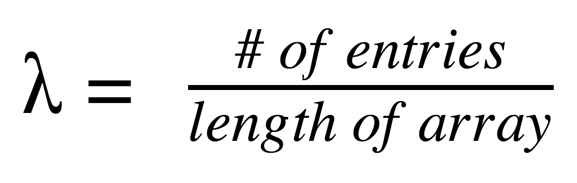 What happens when the array becomes too full?
i.e. load factor gets a lot bigger than ½?
no longer expected           constant time operations
best range
0
1
too slow
waste of memory
[Speaker Notes: When array becomes too full:
with open addressing it becomes impossible to insert
with chaining, still possible but the operations slow down

Solution: same concept as ArrayLists:
when it gets too full, copy to a larger array
sometimes decrease size if too small, but remove is a much less common operation and it is likely that it will have to grow again soon anyway
typically double the size of the array]
Resizing
Solution: Dynamic resizing
double the size. 
reinsert / rehash all elements to new array
Why not simply copy into first half?
[Speaker Notes: Example for why you cannot just copy blindly to larger array: Object e has hashcode 5. In a table of length 4 this hashes to 1 due to modding. When doubled to length 8, this hashes to 5]
Let's try it
Insert the following elements (in order) into an array of size 6:
0
1
2
3
4
5
a
b
c
d
e
Let's try it
Insert the following elements (in order) into an array of size 6:
0
1
2
3
4
5
e
c
a
b
d
Note: Using linear probing, no resizing
Poll
Insert the following elements (in order) into an array of size 6:
0
1
2
3
4
5
What is the final state of the hash table if you use open addressing with quadratic probing (assume no resizing)?
Let's try it
Insert the following elements (in order) into an array of size 6:
0
1
2
3
4
5
e
d
c
a
b
Note: Using quadratic probing, no resizing
Let's try it
Insert the following elements (in order) into an array of size 6:
0
0
6
1
1
7
2
2
8
3
3
9
4
4
10
5
5
11
e
c
d
a
b
c
a
b
Note: Using quadratic probing, resizing if load > ½
Collision Resolution Summary
25
Chaining
Open Addressing
store entries in separate chains (linked lists)
can have higher load factor/degrades gracefully as load factor increases
store all entries in table
use linear or quadratic probing to place items
uses less memory
clustering can be a problem — need to be more careful with choice of hash function
Application: Hash Map
Map<K,V>{

    void put(K key, V value);

    void update(K key, V value);

    V get(K key);

    V remove(K key);

}
[Speaker Notes: Note: also called Map, associative array

used to implement database indexes, caches, 

Possible implementations: 
Array: put O(1) if space,	update O(n)		get O(n)		remove O(n)
LinkedList: put O(1) 		update O(n)		get O(n)		remove O(n)
Tree: put O(1)/O(log n)/O(n)	update O(log n)/O(n)	get O(log n)/O(n)	remove O(log n)/O(n)]
Application: Hash Map
Idea: finding an element in an array takes constant time when you know which index it is stored in
put("California",“CA”)
get("California")
Hash hunction
mod 6
California
5
0
1
2
3
4
5
CA
MA
NY
b
[Speaker Notes: add/update/lookup/delete

analyse running time (naïve version)]
HashMap in Java
28
Computes hash using key.hashCode()
No duplicate keys
Uses chaining to handle collisions
Default load factor is .75
Java 8 attempts to mitigate worst-case performance by switching to a BST-based chaining!
Hash Maps in the Real World
29
Network switches
Distributed storage
Database indexing
Index lookup (e.g., Dijkstra's shortest-path algorithm)
Useful in lots of applications…